The Civil War: 1861-1865
The Two Sides
By Feb. 1861- 7 states had seceded
In response to this & Fort Sumter- 
Lincoln calls up troops to fight 4 Union
Causes 4 undecided states to secede as well
Brought needed soldiers, supplies, & leaders to Confederacy
Richmond, VA becomes capital 
Only 100 miles from DC!!!
4 slave states stayed w/ the Union
MZ, KT, MD, DW
Border states were divided
Brother vs. brother!
All had strategic locations
MZ controlled parts of Miss. R.
KT controlled Ohio R.
DW too close to Philly
MD more than rest, though
Close to Confederate capital
Controlled rail lines that went to and from there
Washington, DC lay within the state!!!
Southern Capital
Choosing Sides
Lincoln had to move cautiously
Can’t upset border states
If announces end of slavery…
Groups may take state out of Union
If ordered troops to KT…
Rebs may claim state invaded and swing it to the south
Had to be careful
Suspends some freedoms
Quickly uses power to arrest people who supported succession in border states!
Completely illegal but…
It works!!!
Border states stayed with the Union
But…
Many of their citizens joined Confederate Army
YEAH BABY!!!
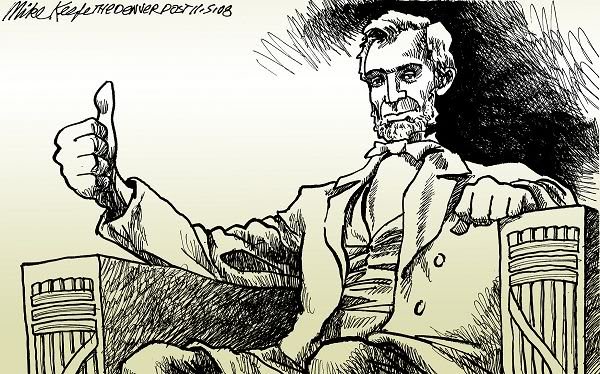 Why 
Cautious?
Remaining w/ the Union
Most white southerners supported succession, but not all!!!
Union support existed in TN & VA
Western VA starts mvmt. to break away from VA and rejoin Union!
Later becomes WV and admits them to Union in 1863
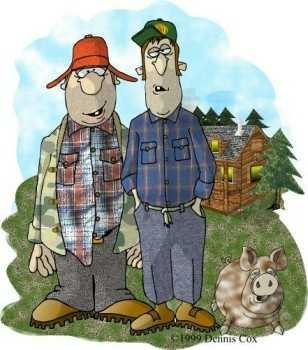 What???
A Secession From the South
Not just war b/t states, often… 
brother vs. brother
parents vs. children
neighbor vs. neighbor
Lincoln’s wife had fam in the Confederate Army
Sen. John Crittenden, KT
Sons became generals… 
1 on each side!
Officers all schooled, fought, and served w/ each other
Never dreamed command forces against one another!
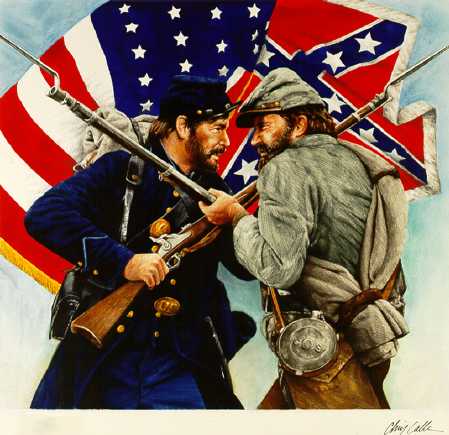 Why 
Different?
American vs. American
[Speaker Notes: Civil War Life 1/3 (8:53)]
Most soldiers were young
avg. age 22
Over 40% less than 20!!!
Youngest… 8 (drummer boy)
Came from every region
Most were farmers
54% of North
63% of South
African Americans not allowed to serve… yet
By summer 1861-
112,000 Rebels
187,000 Yankees
By the end…
850,000 Rebels
2,100,000 Yankees
200,000 African Americans
10,000 Hispanics
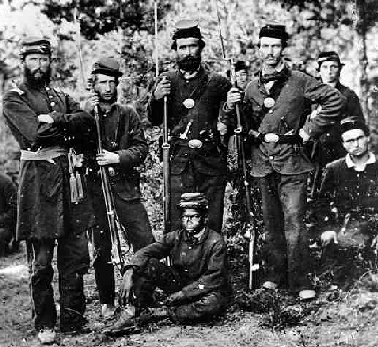 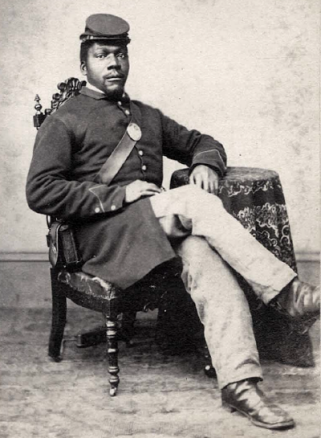 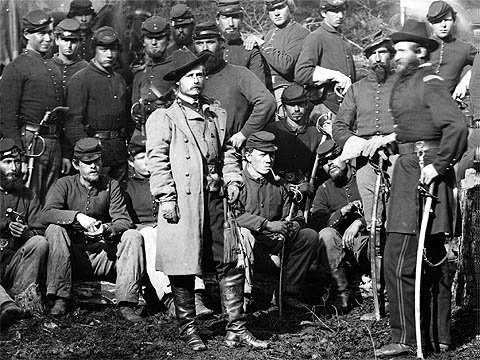 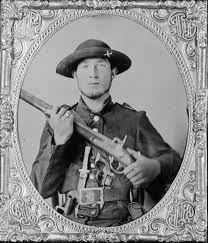 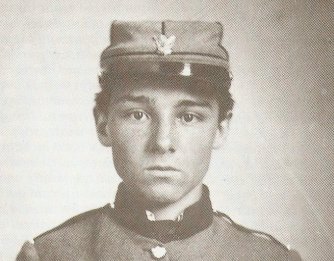 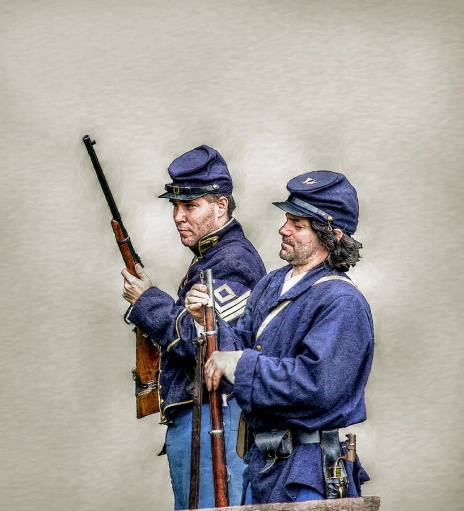 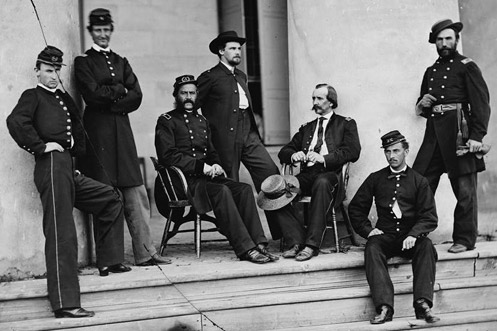 Five (5)
Facts!!!
Who Were the Soldiers?
[Speaker Notes: Life of a Civil War Soldier (6:09)]
The North
The South
Advantages 
Larger population
More industry
More nat’l resources
Better banking system
Helps raise $$$
More ships and kept almost whole navy!
Controlled most of the railways
Abe Lincoln
south underestimated him too!
Disadvantages
Have to invade and hold south to bring them back
Southern support was much stronger 4 going to war
Advantages
Stronger support across as a whole
Familiar territory
Pride
Defending home, land, way of life… lot to fight for
Better military leadership
Most southerners sent kids to military or even West Point
Even Confederate Pres (J.Davis) was a West Point grad and experienced soldier!!!
Disadvantages
Smaller population
Few factories
Farms were cash crop… not food farms
Little rail control
Can’t get supplies where you need them
Advantages / 
Disadvantages
Comparing North and South
Start of war… both had simple goals
North- bring South back
Slavery not major goal at first, but…
was as war goes on
South- win right to be independent nation
Keep own way of life
Strategies to achieve them different too!
North- 3 parts
Blockade southern ports (no supplies or $ in or out)
Gain control of Miss. R.
Cut of supply lines and split the Confederacy
Capture capital
Cut off the head of the lion
South- defensive strategy
Defend homeland
Hold territory until North tired of fighting
Expected Britain and France who imported huge amounts of cotton to convince North to end it
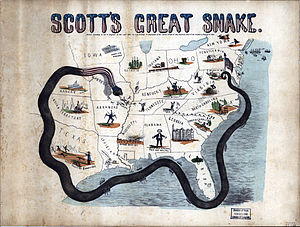 Goals /
Strategies
War Aims and Strategy
When war began, 
Both expected early victory
Both sides very confident!!!
Some saw it more clearly
Union Gen. W.T.Sherman
“I think it is to be a long war- very long- much longer than any politician thinks.”
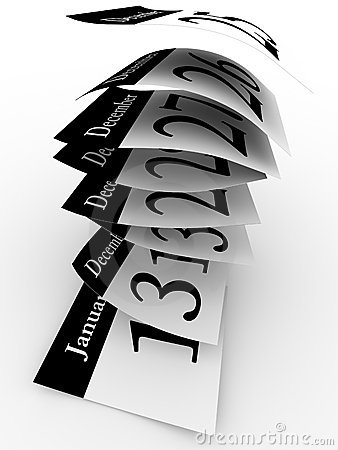 False Hopes
Check your grades on POWERSCHOOL

FIND OUT WHAT YOU ARE MISSING AND RECORD IT INto YOUR AGENDA PLANNER
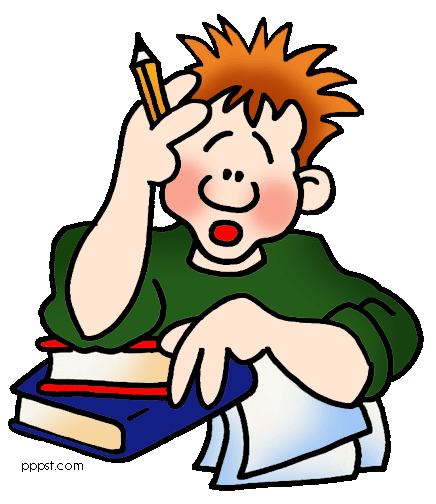 Essential Question:Exit Ticket-